DIFFERENT PROFILES OF LANGUAGE LEARNERS AND THEIR IMPACT ON LEARNING SUCCESSMariamma MartinDirector of Foreign LanguagesSwedish Armed Forces
[Speaker Notes: Good morning dear BILCers, A big thank you to the hosts for organizing this conference in this beautiful city. My presentation is based on profiles of language learners in French, Russian and Arabic. The presentation is a result of observations and discussions with the learners and the language teachers. French and Arabic learners are from the Interpreter school while the Russian learners are cadets from the Military Academy. Although there are similarities in the language profile of the two groups, they also tend to differ since the purpose and the need for learning the languages are different per se.]
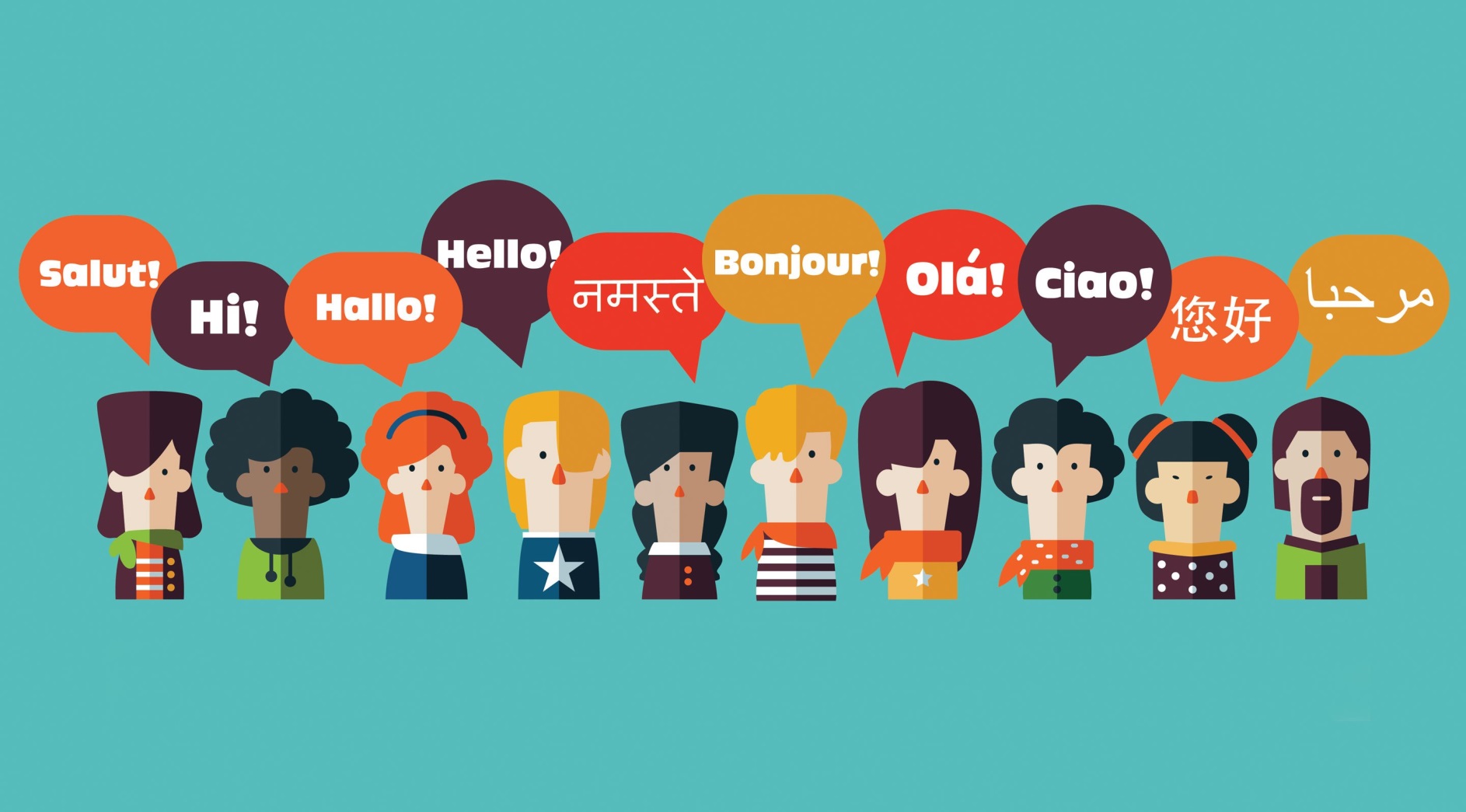 CONTENTS
Introduction  
Language learners
Four predominant factors 
Motivation
Attitude/Aptitude
Learning strategies
Cultural interest
Conclusion
[Speaker Notes: My presentation will contain the following segments. 
An introduction on the importance of learning languages
The language learners that I have focused  on for this presentation
Four predominant factors that facilitate successful learning
Motivation, Attitude/Aptitude, Learning strategies & Cultural interest and I will wrap it up with my reflections in the conclusion.]
IMPORTANCE OF LEARNING LANGUAGES
Perfect way to meet new people and discover new cultures
Understand your own language
Develop 4 key skills; listening, reading, speaking and writing
Increases your brain capacity and you have a better memory too
Gives your brain a boost
Speaking a second language each day can keep the doctor away!
[Speaker Notes: In an audience like this, what I am about to say is already a known fact but I would like to mention it anyway since these were some of the reasons given by the language learners as to why one needs to learn a new language. It’s the perfect way to meet new people and discover new cultures.
Learning a foreign language can help you understand your own language and sometimes be able to identify similarities and make connections. In the early 80’s when I moved to Norway, after a week I heard someone calling out to a person called Elisabeth in my apartment building. In Norwegian it is pronounced as Elisabeth and it is the same in my mother tongue. My spontaneous reaction, I guess they must be Indians living in this building and I thought wow Norwegian must be an easy language after all, but on my first day at the Norwegian university I realised that besides a couple of names that were pronounced similar to my mother tongue, Norwegian and my mother tongue was like day and night. Reality check! Ignorance is bliss!  But I did see one tiny weeny similarity. Well back to continuing with what I was saying about the importance of learning languages.
You develop 4 key skills as we all know ; listening, reading, speaking and writing
Speaking more than one language increases your brain capacity and you have better memory too
Give Your Brain a boost.
 Speaking a second language each day really can keep the doctor away! Study after study has demonstrated the cognitive benefits of learning another language, no matter how old you are. Memory improvement, longer attention span, and a reduced risk of age-related cognitive decline, are just a few of the known positive effects of speaking two or more languages.]
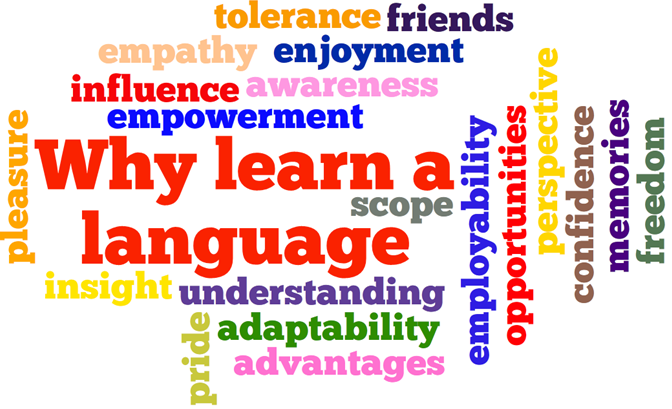 LANGUAGE LEARNERS
MILITARY INTERPRETERS
CADETS
[Speaker Notes: Military Interpreters (18 months of intensive training)
Cadets (15 weeks per term for three terms, evening classes) Cadets are given an opportunity to learn an extra language either French or Russian.
FRENCH, ARABIC AND RUSSIAN LEARNERS
Both groups begin from scratch]
FOUR PREDOMINANT FACTORS
Motivation
Attitude/Aptitude
Learning strategies
Cultural interest
[Speaker Notes: Four predominant factors that have facilitated successful learning.]
MOTIVATION
The teacher has to motivate the learner 
Need to understand the political, economical, educational and cultural impact on Russian society
Gives access to local newspapers and other mass media 
Knowing Russian is a must
[Speaker Notes: Research shows that for the learner, motivation is the most important driving factor. 
The interpreter cadets who put in tremendous effort to master a new language have said that within a short period of time they see it as fun and want to do more with the language, gthey are motivated in learning more and doing more. 
When teaching a new language the teacher has to make it as interesting and fun as possible to motivate the learner. 
The teacher also has to find innovative ways to motivate the learner so that he/she does not lose interest in learning.
Motivational level of studying Russian language among cadets is very high. 
Since this course was an evening course, the teacher had to find ways and means to motivate her learners. After the first lesson students were asked to write down reasons why they would like to study this language. They mail that to the teacher, and the teacher gives them tips on how they can continue working toward those goals and encourages them when things seem a bit tough. In the middle of the course, she makes them look at their reasons and see how far they have progressed. She talks to the cadets individually and see if they require any additional help. 
Among main motivational factors in learning Russian cadets named: - Political, economical, educational, cultural impact on Russian society
Being able to read in Russian and understand the alphabet, gives access to local newspapers and other mass media – building cadets analytical and browsing skills.
Russian, most of the cadets join the Academy straight after  school, and lack knowledge on time management and study techniques. So the Russian teacher had used the language classes to train them in both time management and study techniques since the language course was an evening course.  
 The teacher also has to find innovative ways to motivate the learner so that he/she does not lose interest in learning. Try to make what you teach (in this case language) as interesting and fun as possible. Also try to point out the success and advancement, for example every week to show that ‘hard’ work gives result. This can be done by small assignments, presentations etc.
When travelling to Russia or other Russian speaking countries – knowing Russian is a must since knowledge of English is rather limited]
Knowing Russian opens up possibilities 
Understanding Russian gives access to understanding other Slavic languages
Future career opportunities, Russian is the sixth most spoken language in the world
Personal development
[Speaker Notes: Knowing Russian opens up possibilities for students to continue their studies in Russia or other Russian speaking countries or participate in different diplomatic visits as well as to continue their studies at other Swedish universities. 
Understanding Russian gives access to understanding other Slavic languages, such as Ukrainian, Czech and Polish for example
Russian is the sixth most spoken language in the world – including all post-soviet countries. Knowing Russian is an advantage in any line of profession. Future career opportunities 
Personal development -  Learning Russian helps develop students’ analytical skills, creates an understanding and acceptance of other cultures, further develop skills as openness, diversity and inclusion of other cultures, prepares them to be able to work in diverse teams. All these prepares them to be better team members and makes the process of understanding and adapting to other cultures easier. The highest motivational factor according to the cadets are the future career opportunities.]
APTITUDE/ATTITUDE
Aptitude 
Good aptitude for learning leads to:
	The understanding of the function of 	various words in sentences 
	The ability to understand and use 	grammatical rules
      	Memory of key words and what they mean 	and how to use them
[Speaker Notes: Aptitude in this context is referred to the special ability involved in language learning.
The relationship between aptitude and second language learning success is a very important one and various studies have reported that aptitude is a major factor determining the success of second language learning.
Learners can have good aptitude for learning. This can infer various things such as 
The understanding of the function of various words in sentences
The ability to understand and use grammatical rules
Memory of key words and what they mean and how to use them]
Strong memories but only average ability to understand grammatical rules
Appropriate teaching approaches and activities are adapted based on learners aptitude profiles 
Majority of the cadets have a great attitude towards learning a new language but the aptitude varies
[Speaker Notes: Successful language learners are not necessarily strong in all the components of aptitude. ( ex. may have strong memories but only average ability to understand grammatical rules.) (Spada 1999)
Teachers have to select appropriate teaching approaches and activities based on learners aptitude profiles to accommodate their differences in aptitude.
At the Interpreter school, majority of the cadets have a great attitude towards learning a new language but the aptitude varies and because of that some of them are asked to discontinue the course since they are unable to attain the expected results.
Cadets have great attitude towards learning Russian throughout the whole course.
 All of them are able to learn the language and their attitude to learning Russian stays positive during the whole course. Since they already know Swedish and English it makes it easier for cadets to understand other language systems and are able to identify and make quick connections between different linguistic elements (e.g. grammatical elements)
At the beginning of the course it is easy to identify some students who are more linguistic-minded and it is easier for them to learn the language. The reason being their aptitude but sometimes the attitude changes and it was seen that these students in the middle of the course do less than others. Usually these students tend  to neglect additional home tasks. They need to be constantly reminded that even if it is  easy at the beginning, they still need to study in order to progress. 
Then there are also students who are very hard working and through the process of constant studies they achieve great results, quite often they do more than the rest of the group (4-5 in the group of 12 people). Those students quite often continue learning Russian even after the course is completed. These students require additional support and praise since they are doing a great job, and quite often they are rather self-critical.]
LEARNING STRATEGIES
Varied learning strategies, learning a language and the technique of interpretation
Different teaching methods are used but always from an interpreter perspective
Students have a plan for a whole semester, but goals can be short term
Options to quickly find words or sentences, for example via computer programs or Apps
Constant material repetition 
Building a positive attitude 
Put high demands on themselves
Build good teacher learner relationship
Building healthy, trustworthy and open atmosphere
[Speaker Notes: Constant material repetition. - Speaking and using Russian as much as possible during classes. - When practicing material, all books are closed and the cadets help each other. - Building a positive attitude even when we make mistakes (praise, support by means of words) 
Cadets who come to classes have quite high demands on themselves in terms of the speed of learning and sometimes being at the beginner course they are curious to understand everything. 
That is why during the whole course, the teacher tries try to explain to them how language is learned from physiological point of view. What part of the brain is responsible for studies and why repetition is the key in studying a language, why it is important to learn material without the book etc. So they stay alert and understand that language needs to be repeated and studied all the time. By understanding the physiological part, they make quicker connections why we do certain activities and what is important when learning languages.
Cadets have also a certain profile of students for whom it is important to build the certain level of trust with an instructor and build good teacher-student relationship, which results in better studies. They like to share about their progress with you and it is very important not to miss this moment when they come to you but actually listen and praise them for what they are doing. Students have already busy schedule and many times they said during the classroom that when they come here, they not only study but can rest and enjoy the learning time. During the course we do not have any drop off (max 1 at the beginning of the course) as well as all cadets come usually to classes (they usually miss the class for the reason which they tell you about – max 1 person in 2 classes). They appreciate a lot when you see things from their perspective. That is why it is very important to do follow-ups at the beginning of the course, after the second lesson, in the middle of the course and at the end of the course, to know what they think about their learning, if they are lack of something, since it gives possibility not to miss if something is needed during the course and correct it from the start, as well as to know their perspective. All these results in better openness and good course dynamic. Among other things that do have impact on their studies are: - Having instructor who is a native speaker - Good structure of the lesson – lesson goals, material structure - Working in groups – we quite often change members in the groups, so that everyone has possibility to work with different groups - Building healthy, trustworthy and open atmosphere during the classes with a focus on achieving our lesson goals, where everyone should be included, with possibility to make mistakes and not being judged for that but instead praised for progressing further and corrected in a friendly, respectful manner. 



During the whole course, I am trying to achieve that each of the students has the equal level in knowing Russian, so that all the group has equal knowledge of the language based on the course content (no students who are far behind or vice versa). This is achieved by means of constant students’ observation and achieving group dynamic. I try to identify students’ profile and their abilities (e.g. to know who is more linguistic-minded than others; who likes structure; who does have time to study etc.). By knowing that I can predict their learning styles and during lessons I always try to mix the groups. For example, if I see that the student is weak in one thing, I will put him and her in pairs with a student who is stronger and vice versa. By that the group progress at the equal tempo and everyone has the same knowledge]
CULTURAL INTEREST
Language - obstacle or opportunity 
Helps in understanding religions in the specific mission areas 
Creates awareness of social and economic issues
Role of the interpreter
[Speaker Notes: Culture is found everywhere and in everything, dialogs, texts, recording etc. By lifting up cultural aspects from material used in the teaching material, a teacher has the opportunity to make the actual culture more interesting. One may, for example take the cultural aspects that are very different from the own culture, aspects of culture that are, somehow funny, or interesting for some reason and talk more about them, or discuss them in the group. A very important way may be to ask the students how they would have acted in some situations, or how they would answer to some, for example invitations. Our students find it very funny that in Arabic you have answers to lots of phrases, such as, thank you for dinner, happy birthday, happy Easter etc. 
Language can be seen as an obstacle or an opportunity across cultural boundaries
Helps in understanding religions in the specific mission areas and discuss the Western perspectives 
Creates awareness of social and economic issues
Role of the interpreter Culture plays a major role when you are an interpreter, and it is vital that it is part of language teaching and as an interpreter one is always aware of that]
When studying Russian, students also learn Russian culture 
Find similarities and differences between Russian culture
[Speaker Notes: When studying Russian, students also learn Russian culture through the process of understanding how citizens of a particular country think: through sentence building, grammatical constructions, tone of the voice, gestures etc. 
Russian culture is in some ways similar to Swedish in its historical roots, but they are different in historical development in different centuries, which is reflected in the language and is explained during the classes]
CONCLUSION
Why?

How?

What?
[Speaker Notes: I would like to end my presentation by answering the following questions. 
Usually you start with the what, but I think by starting with the why, we are able to wrap up this subject in  a neat and tidy manner with no loose ends. Why do you learn a language? Profiles of language learners vary depending on the reason or purpose for learning a language as we saw with the interpreters and the cadets at the Academy, different purposes and different needs. and  the how in this case would be the motivation, aptitude/attitude, learning strategies and the cultural interest. How they can be successful language learners. And of course the what being the language that they actually learn. Are you with me?
My reflection is that when the learner takes responsibility for his own learning he is able to impact his learning in a more successful way than otherwise. Although this holds true for all learning, I think the results are rather tangible and rapid within the realm of language learning. I think most of us can testify that this does hold true in our own context of language learning and language teaching.]
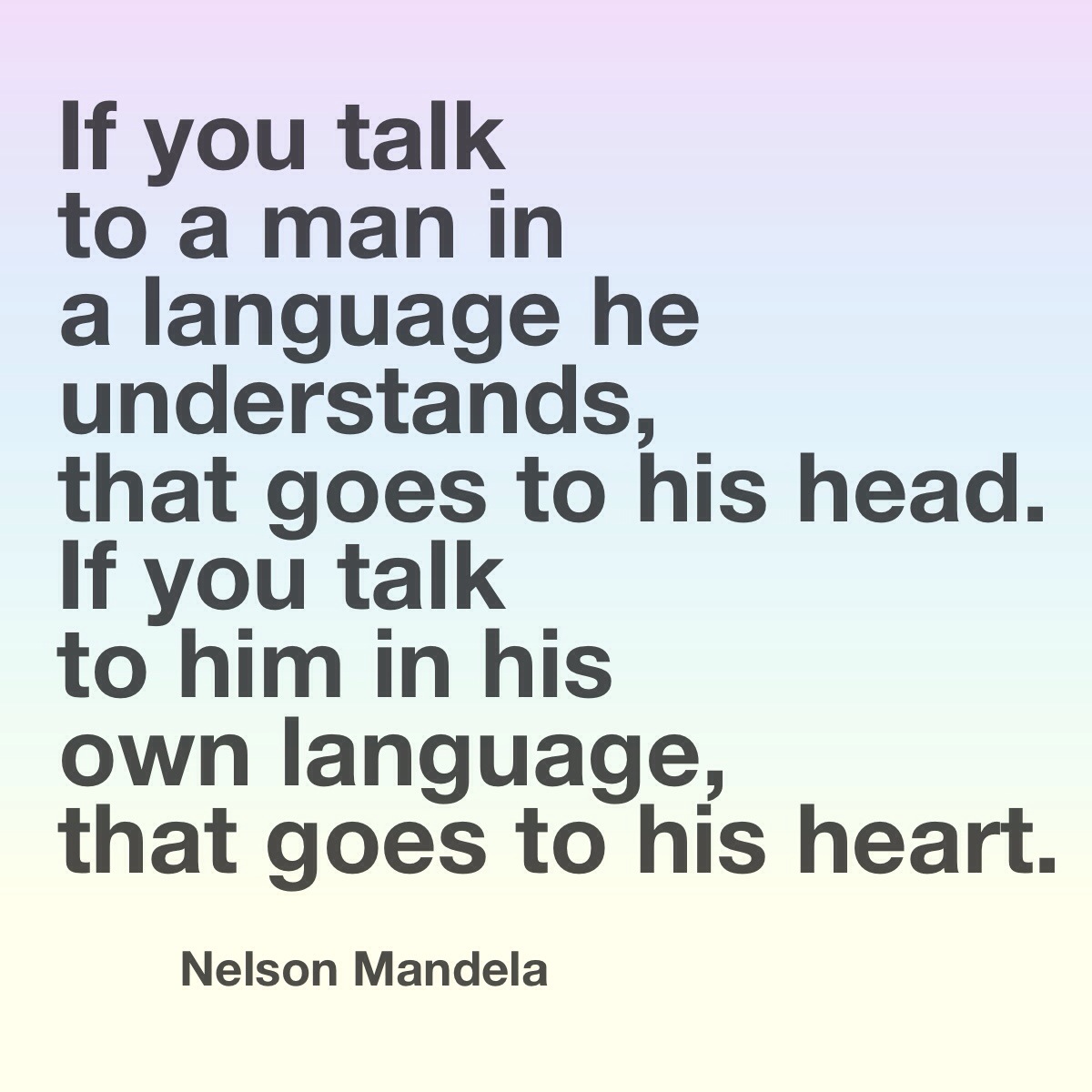 [Speaker Notes: With that being said, I would like to end with this slide and  I don’t need to emphasize further on the reason for learning a second, third or fourth language for that matter. Here ends my presentation and thank you for your attention.]
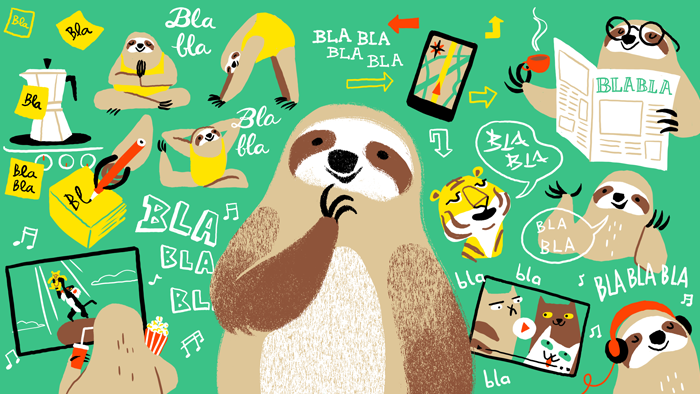 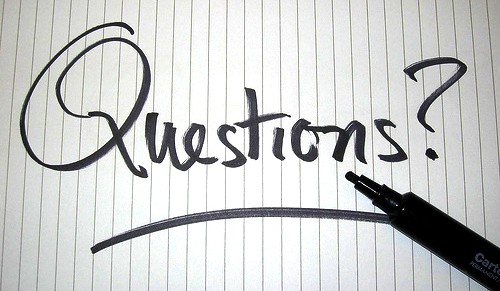